Sixplus: infantry iff systemfinal presentation
Vijay Krishnan, Kevin Waddles, Vishal Devidas, Leo Han, Rishabh Patel
Objective
* To design a portable, low-power, and lightweight IFF (identification friend or foe) system that will allow infantry soldiers to determine if a target is an ally or not through the fog of war.
Design: Overview
9 V battery power source with a virtual ground at 4 V to create +5 V and -4 V power rails. Required to power TL071 op-amps.
Multi-feedback, infinite-gain band pass filter at 100 kHz and quality factor of 20.
Preceding voltage divider and buffer to counteract high gain from band pass filter.
Half-wave rectifier to ensure positive polarity.
Raspberry Pi zero w as the Bluetooth module and the Processing Unit.
An  Initiator to initiate the inquiry
 An Indicator united to give visual feed back
A battery system to supply power to the entire system
Circuit Schematic: Analog Design
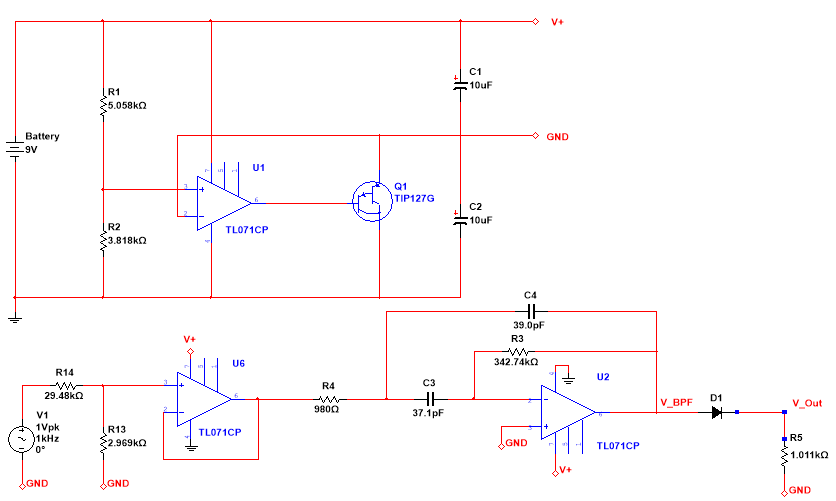 Circuit Schematic: Bluetooth Module
Analog Design: BAND PASS FILTER Equations
Analog to Digital Converter (ADC)
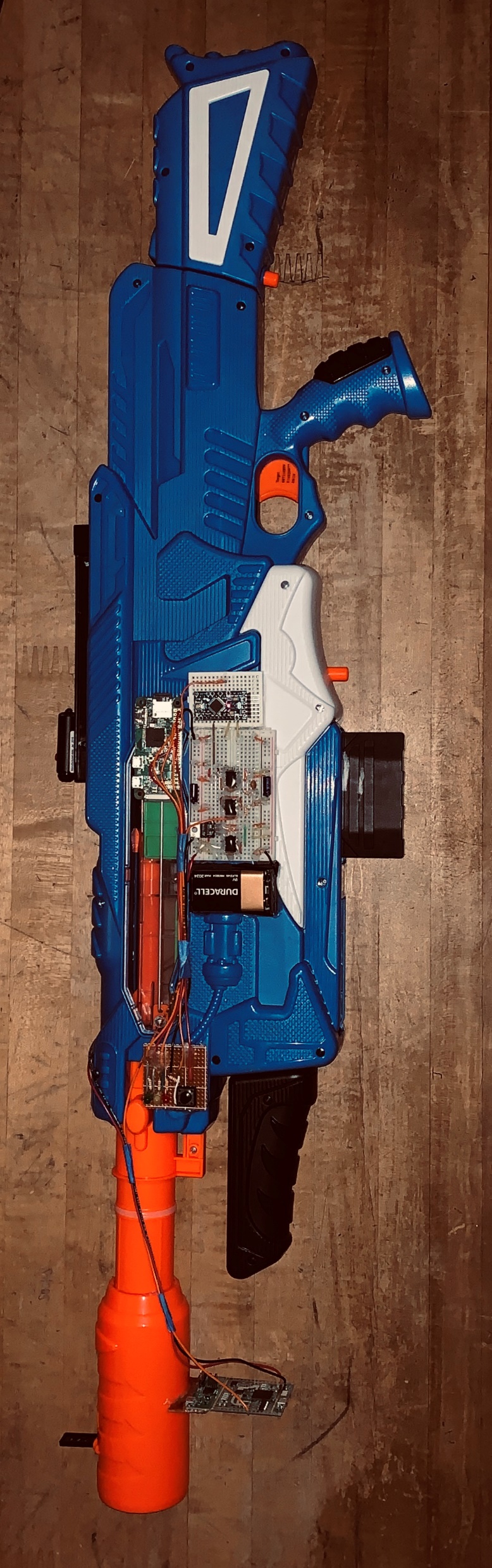 Final Design
Bluetooth Module
Initiator & Indicator Units
ADC Module
FMCW Radar
MP-IG BP Filter
The Indicator
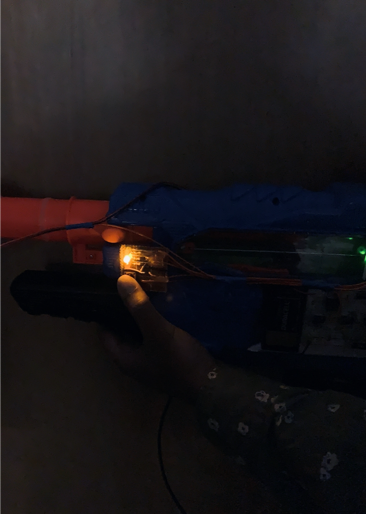 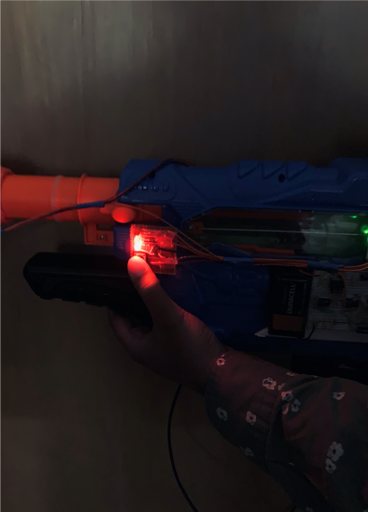 In Range/Not in Line of Fire
Not in Range
In Range/Line of Fire
Measurements: Analog Filter Specifications
Specifications: Bluetooth module
Operates at 5V and 2.5A input

Bluetooth Range: 30 meters

16 bytes Encrypted signal

Delay time: 50 ms
Encryption Specifications
Implemented Encryption: 8-byte variable encryption applied over two 4-byte sequences. All devices contain dynamic decryption libraries utilizing the same encryption algorithm applied to simultaneously changing seed values.

Signal Type: Bluetooth Beacon (16 byte)

Encryption Resolution: 8 bytes for authentication
Drawbacks to analog filtering
Bulky discrete components
High variability due to components and low power rail voltage
Additional battery as power source
Intermediate stage between FMCW radar and ADC
Limited order for band pass filter
Rectification of signal to correct negative polarity of AC signal
Drawbacks to Bluetooth Module
With growing number of devices the delay increases linearly

Range is limited (Could be improved using new Bluetooth technology)

Could be easily intercepted by other devices operating at the same frequency (denial of service attacks)